TERESA DE JESÚS
INSTITUCIÓN TERESIANA
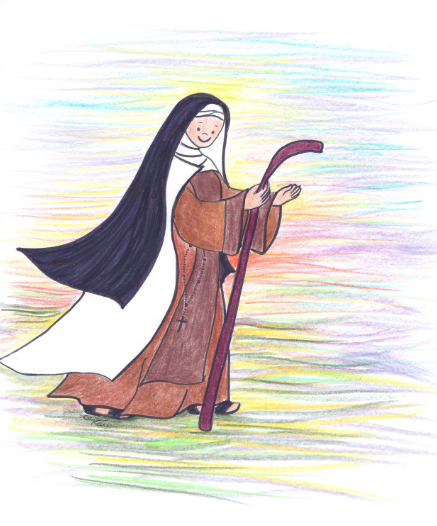 San Pedro Poveda, inspirado en la doctrina y vida de  Santa Teresa de Jesús, acuñó el nombre de Institución Teresiana, para la Obra creada por él.
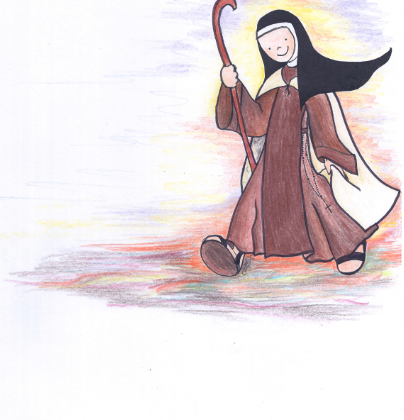 «Desde el principio de la Obra fue mi propósito que las teresianas estudiaran, conocieran, aprendieran y reflejaran en sus vidas el verdadero y genuino espíritu de nuestra Santa Madre Teresa de Jesús.»

San Pedro Poveda
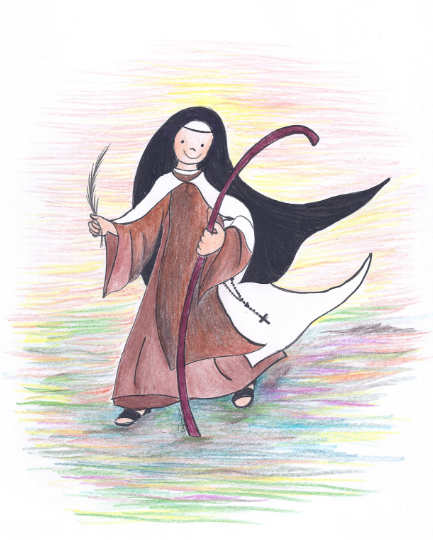 La clave del Teresianismo…



“EMINENTEMENTE HUMANA Y TODA DE DIOS”